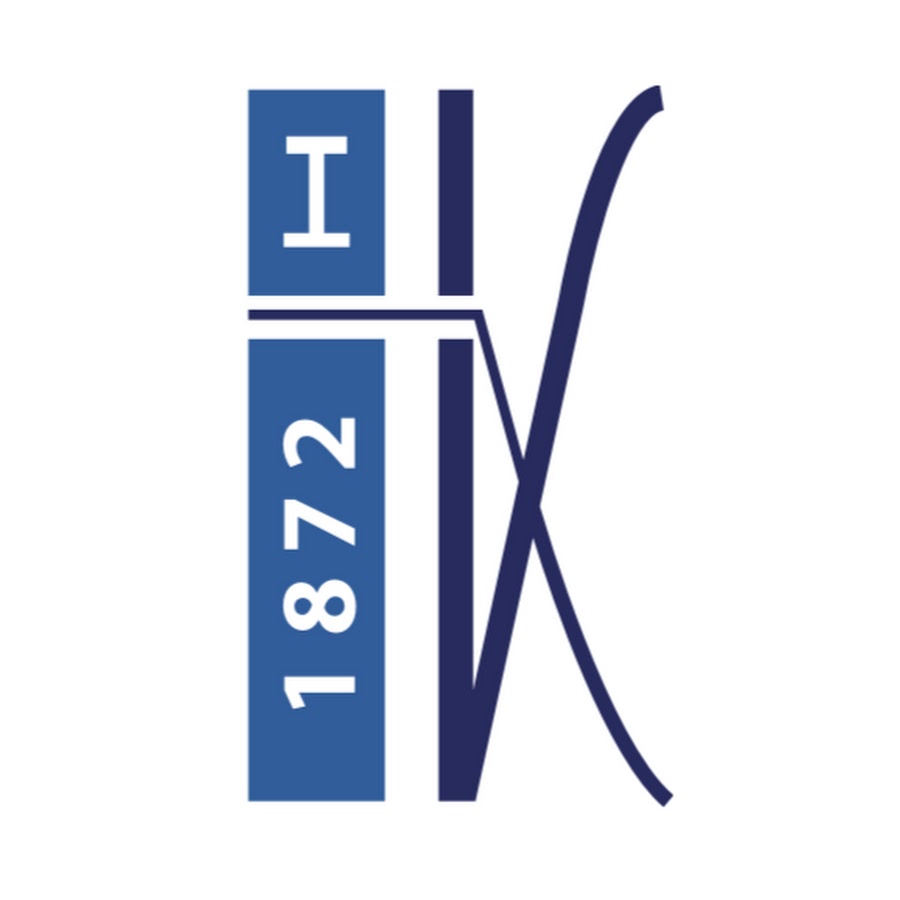 Государственное бюджетное профессиональное образовательное учреждение педагогический колледж № 1 им. Н.А. Некрасова Санкт-Петербурга
«Представление деятельности структурного подразделения ГБПОУ Некрасовского педколледжа № 1 «Центрпсихолого-педагогического   сопровождения и профилактики негативных явлений в профессиональных образовательных учреждениях»
Докладчик:Филаретов Роман Александрович, заместитель директора по учебно-воспитательной работе ГБПОУ Некрасовского педколледжа № 1
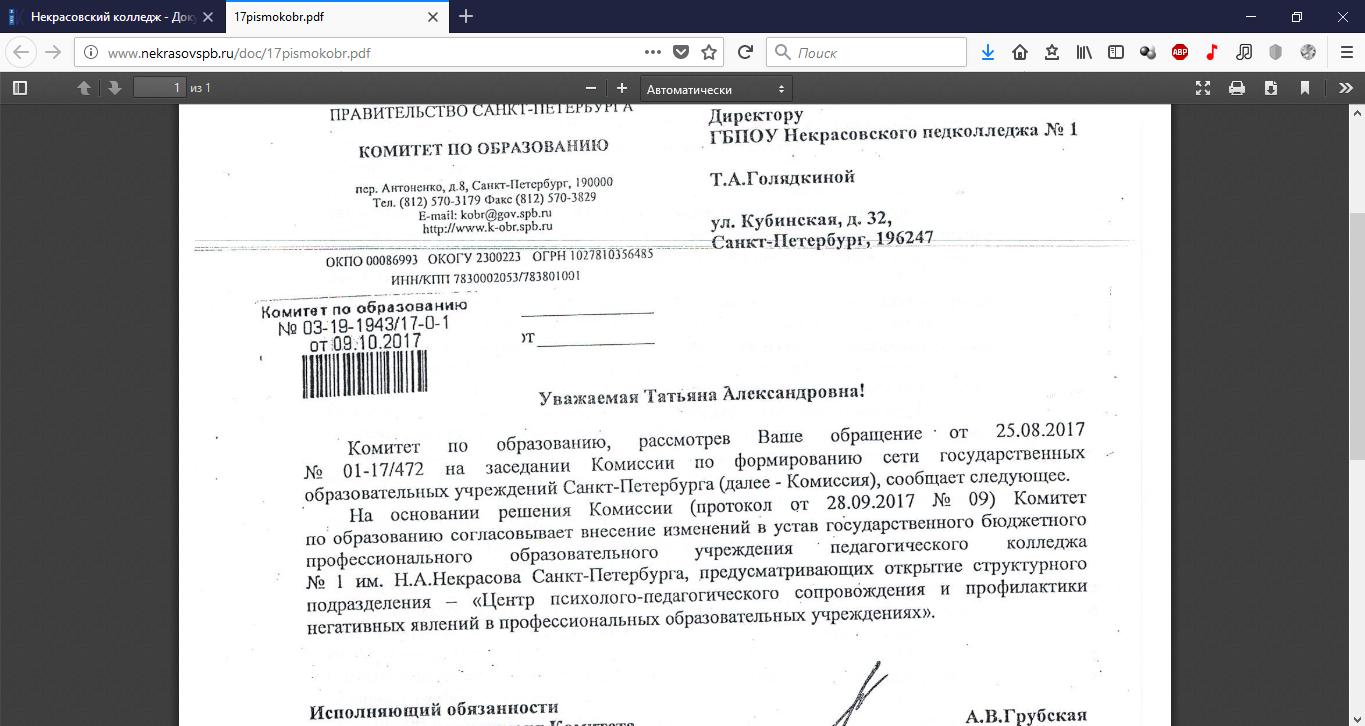 Цель деятельности Центра
Организационно-методическая поддержка ПОУ
Психолого-педагогическое сопровождение
Профилактика негативных явлений
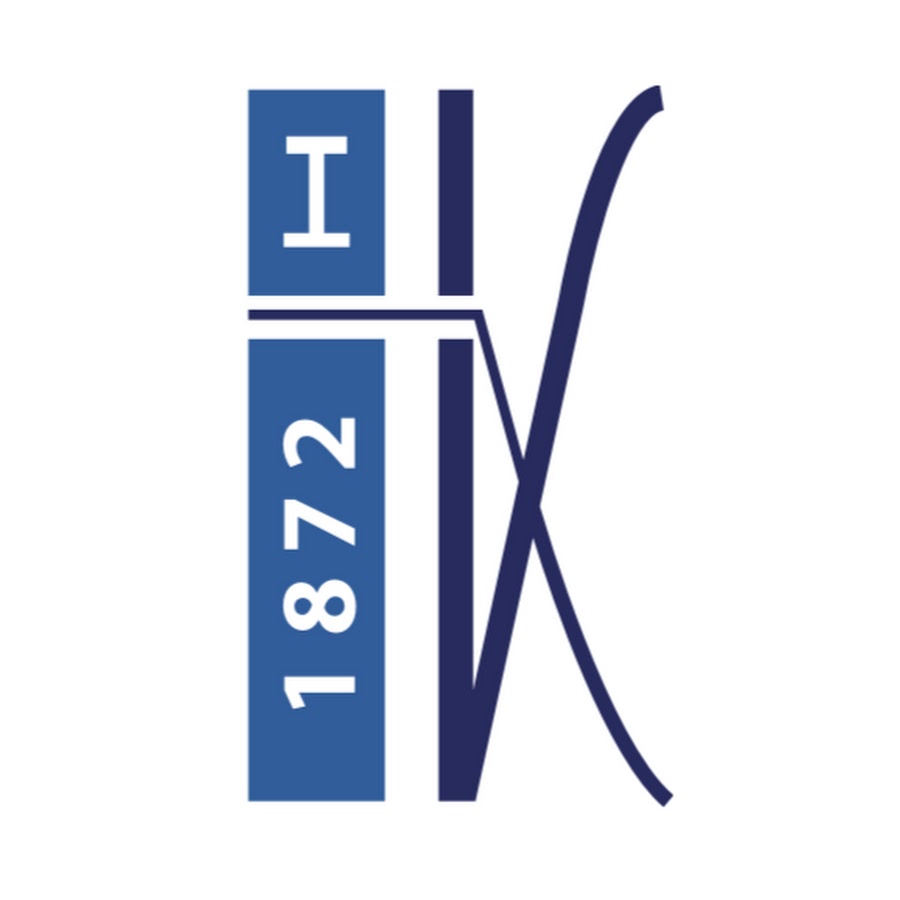 Задачи деятельности Центра
Методическое обеспечение
Повышение профессиональной компетентности
Распространение опыта
Деятельность ГУМО
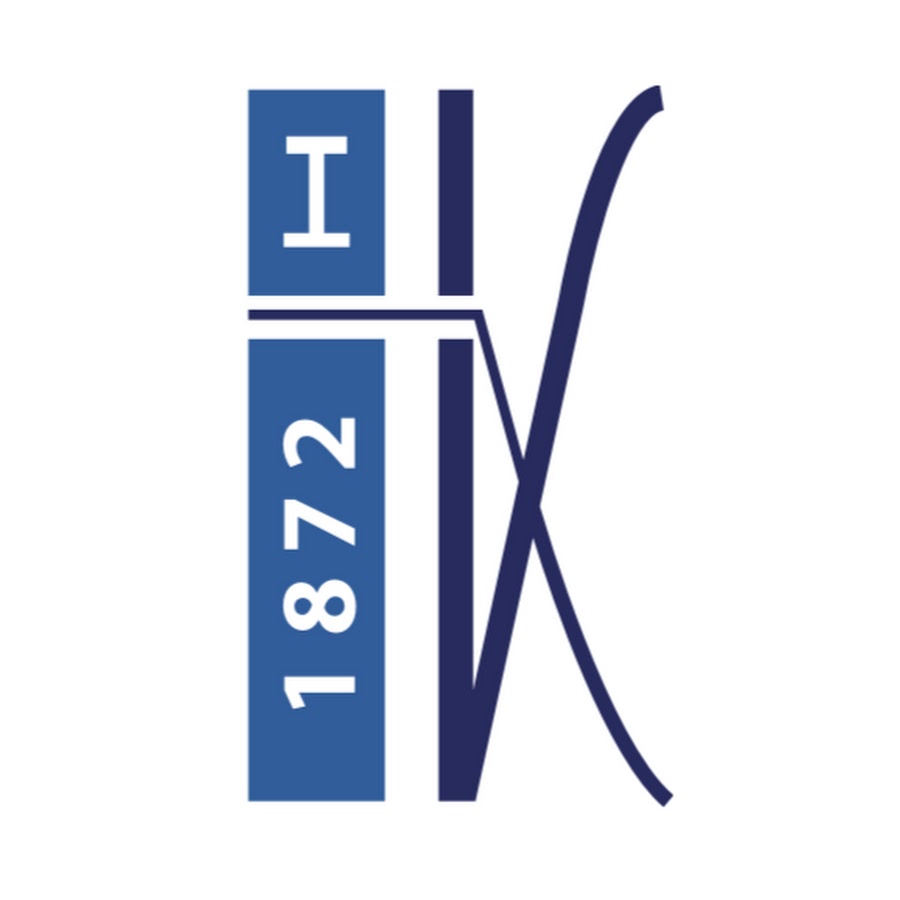 Функции Центра
совершенствование методической базы
разработка типовых программ
разработка примерных нормативных правовых локальных актов
ИКТ сопровождение
Методическое обеспечение
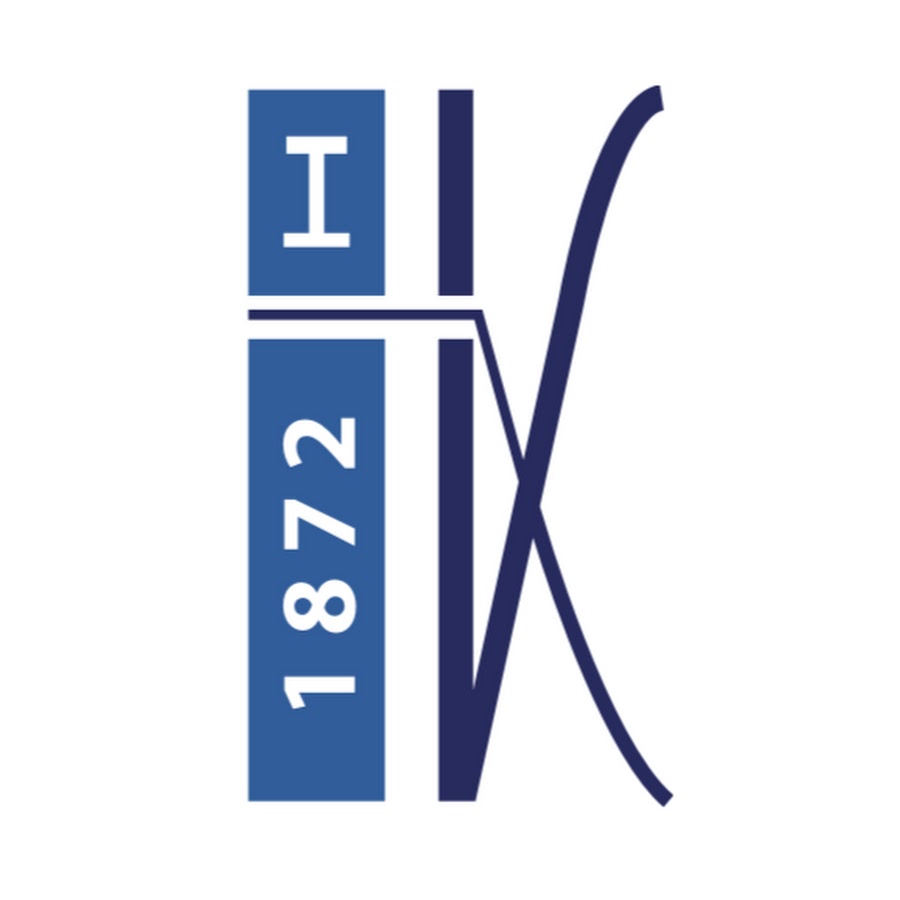 Функции Центра
консультирование специалистов ПОУ
проведение обучающих семинаров, мастер-классов и др.
дополнительное профессиональное образование
Повышение профессиональной компетентности
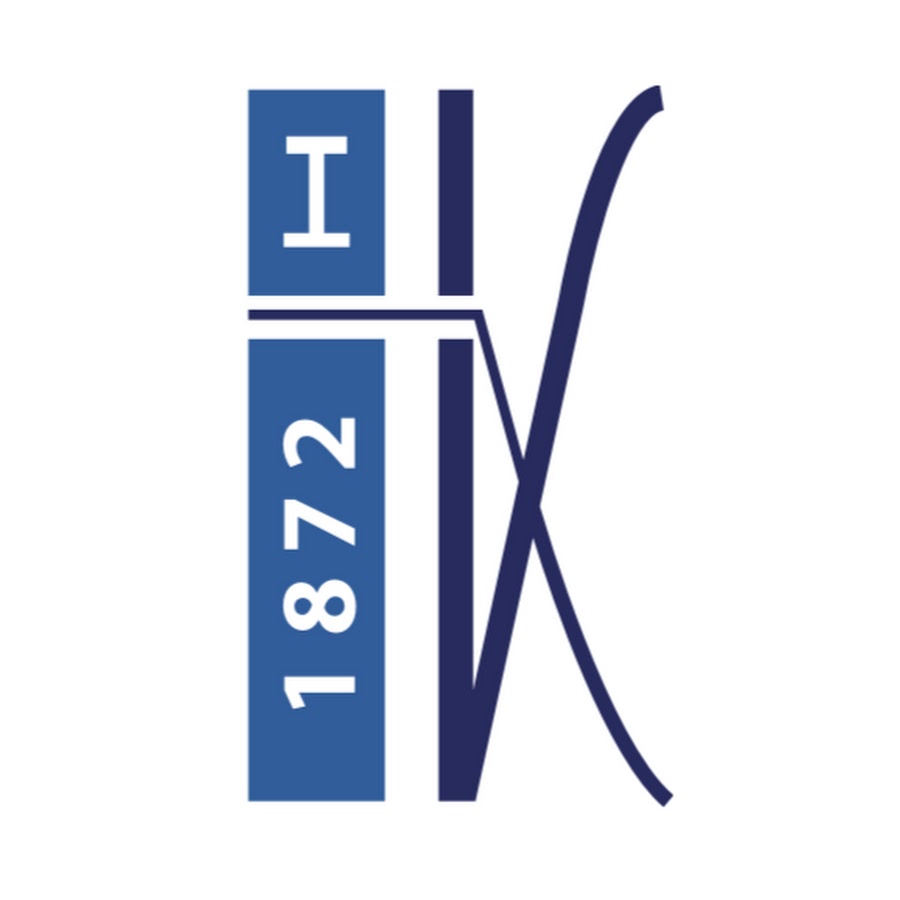 Функции Центра
проведение конференций, форумов, фестивалей и др.
издательская деятельность
реализация проектов
осуществление социального партнерства
Распространение опыта
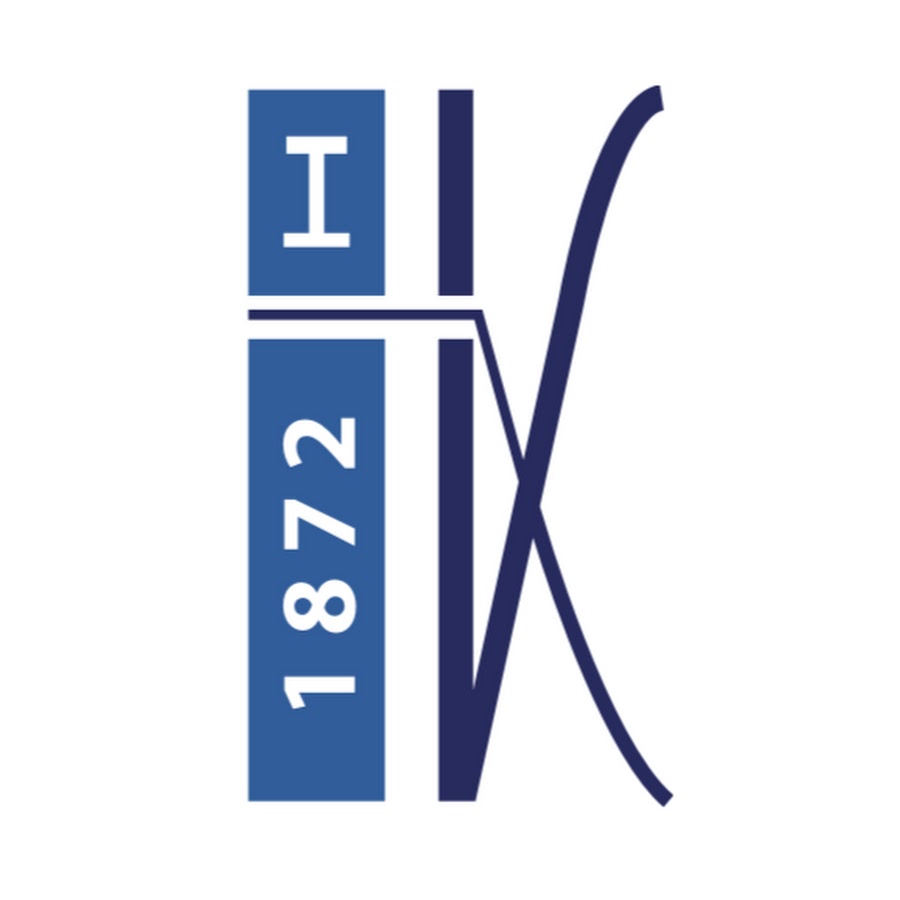 Функции Центра
организация работы городского учебно-методического объединения
Деятельность ГУМО
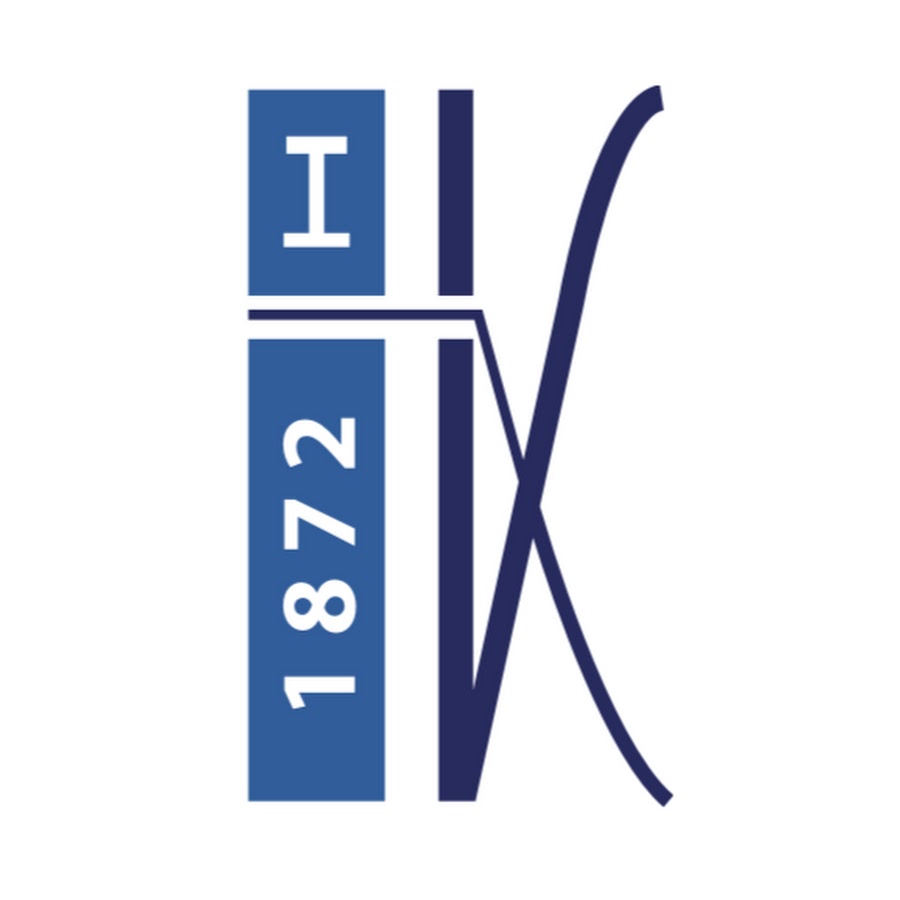 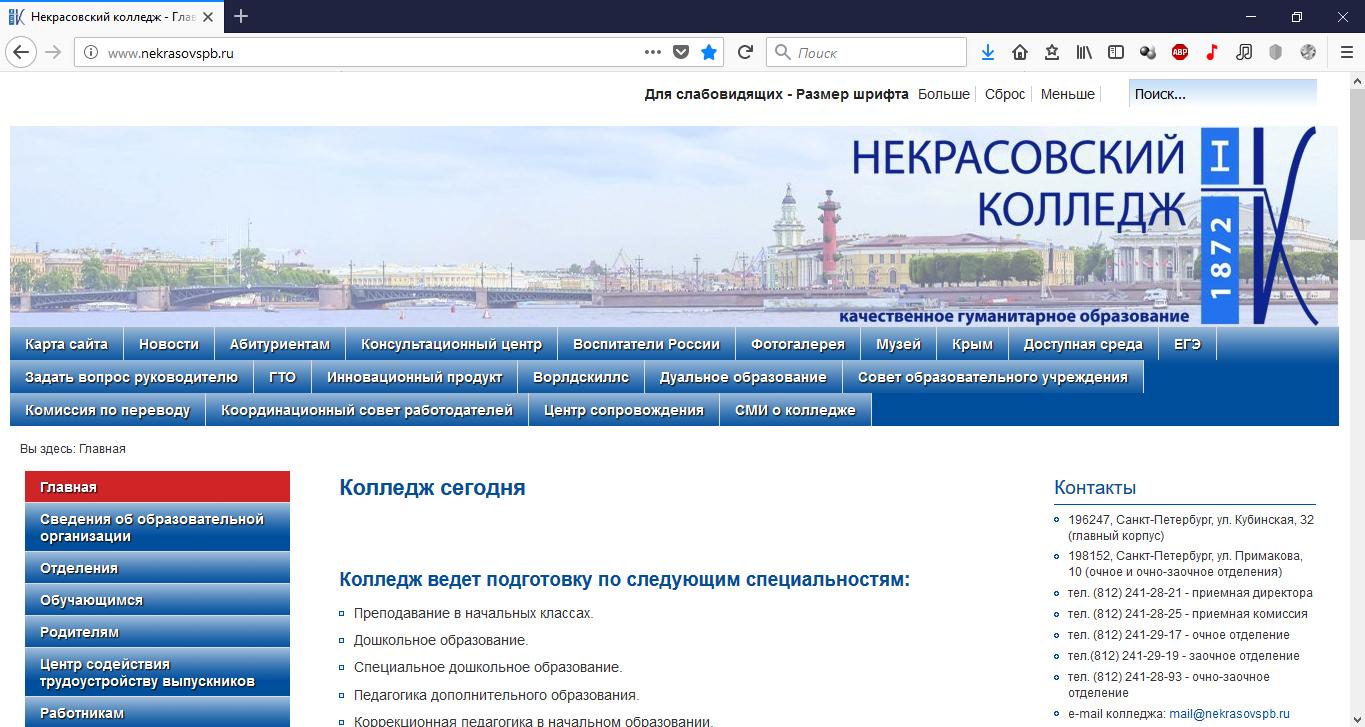 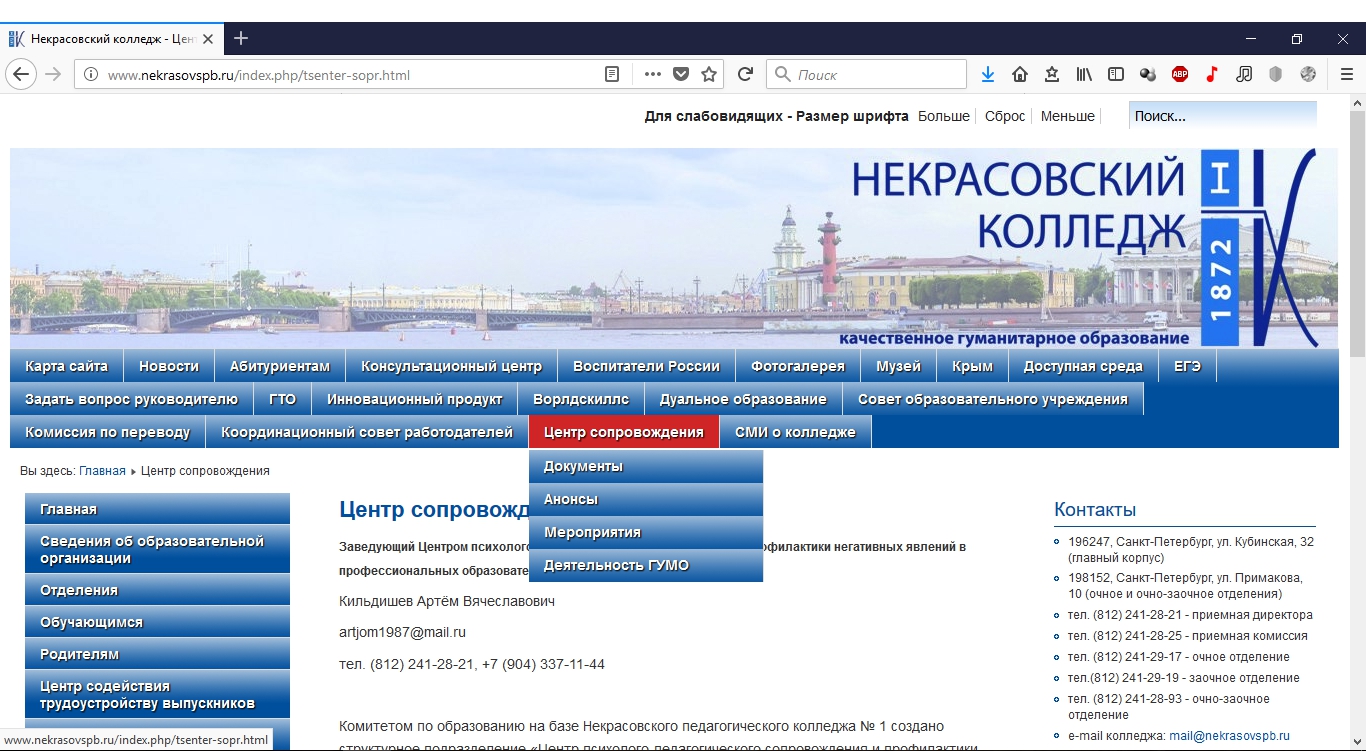 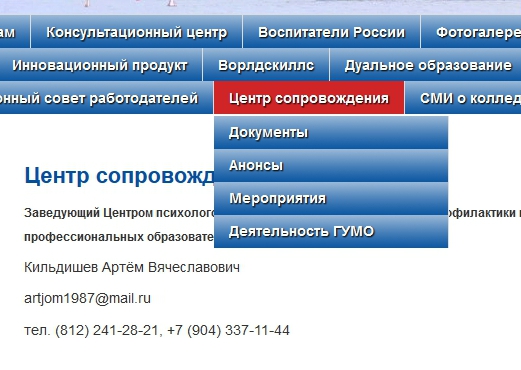 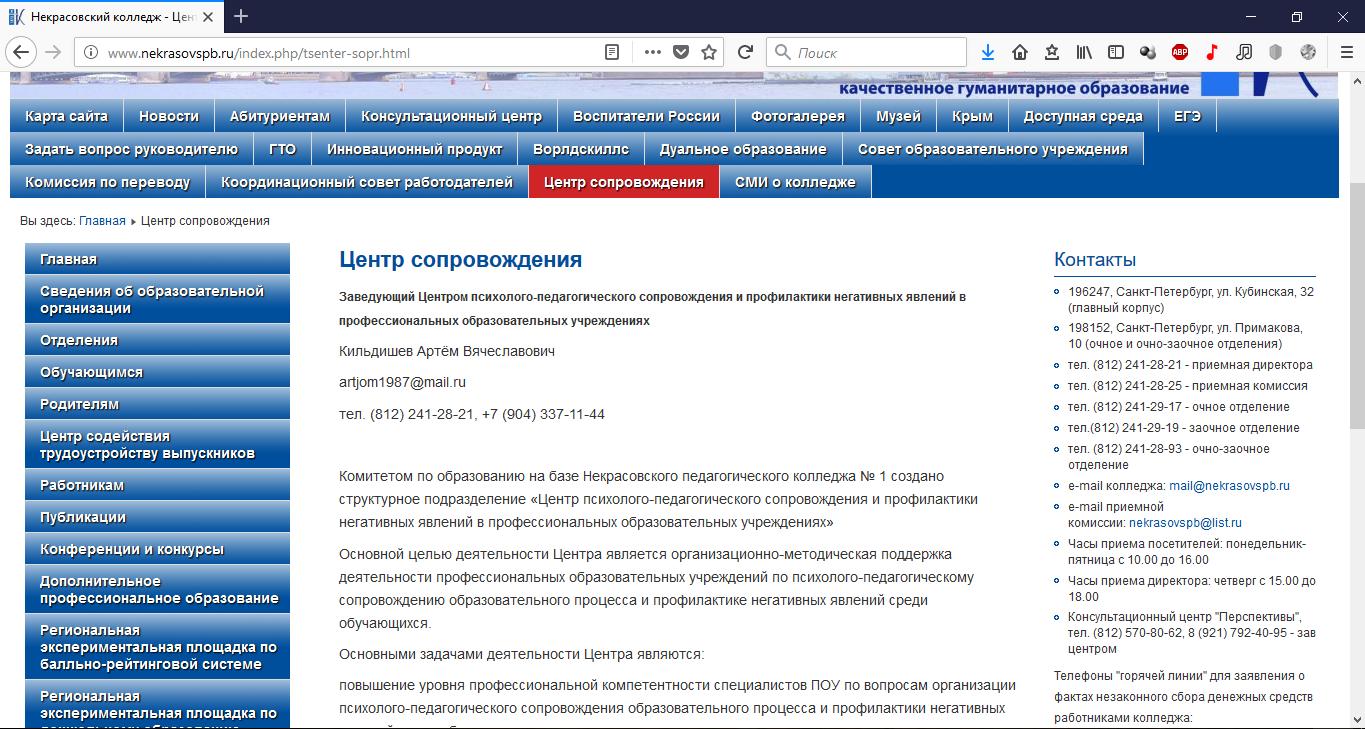 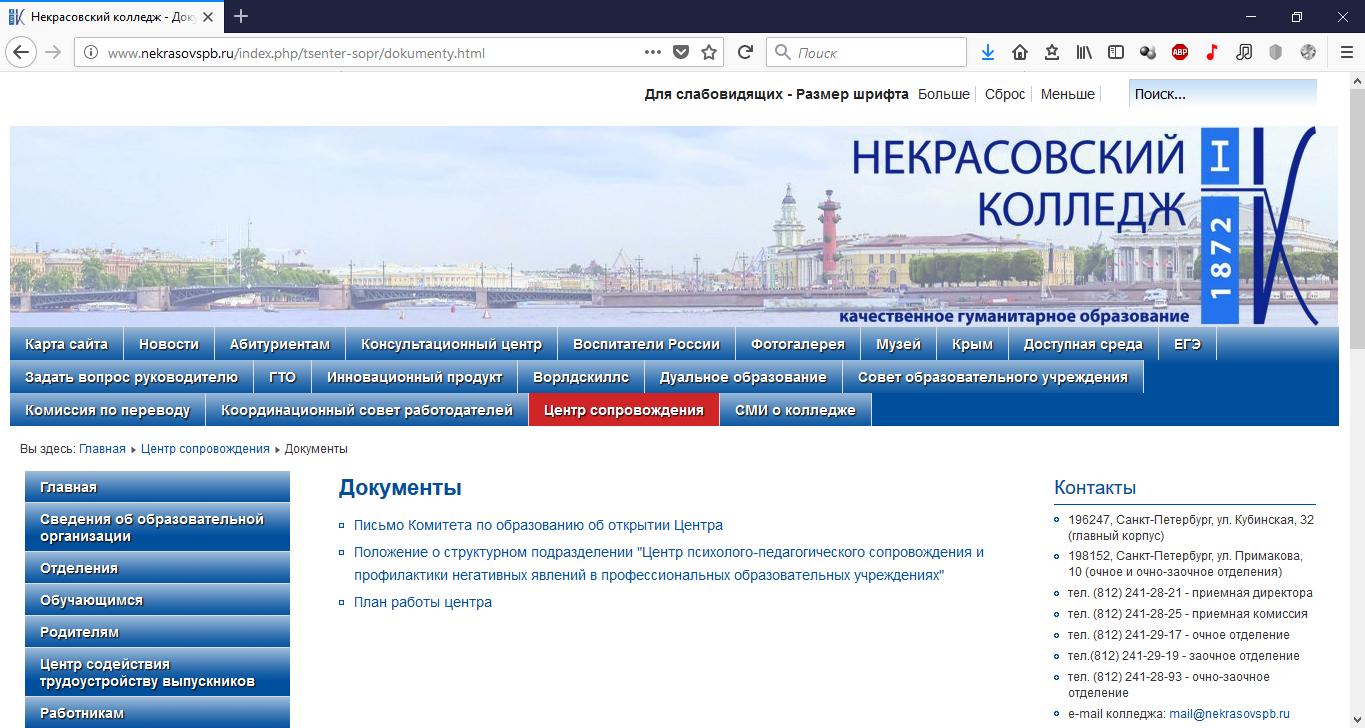 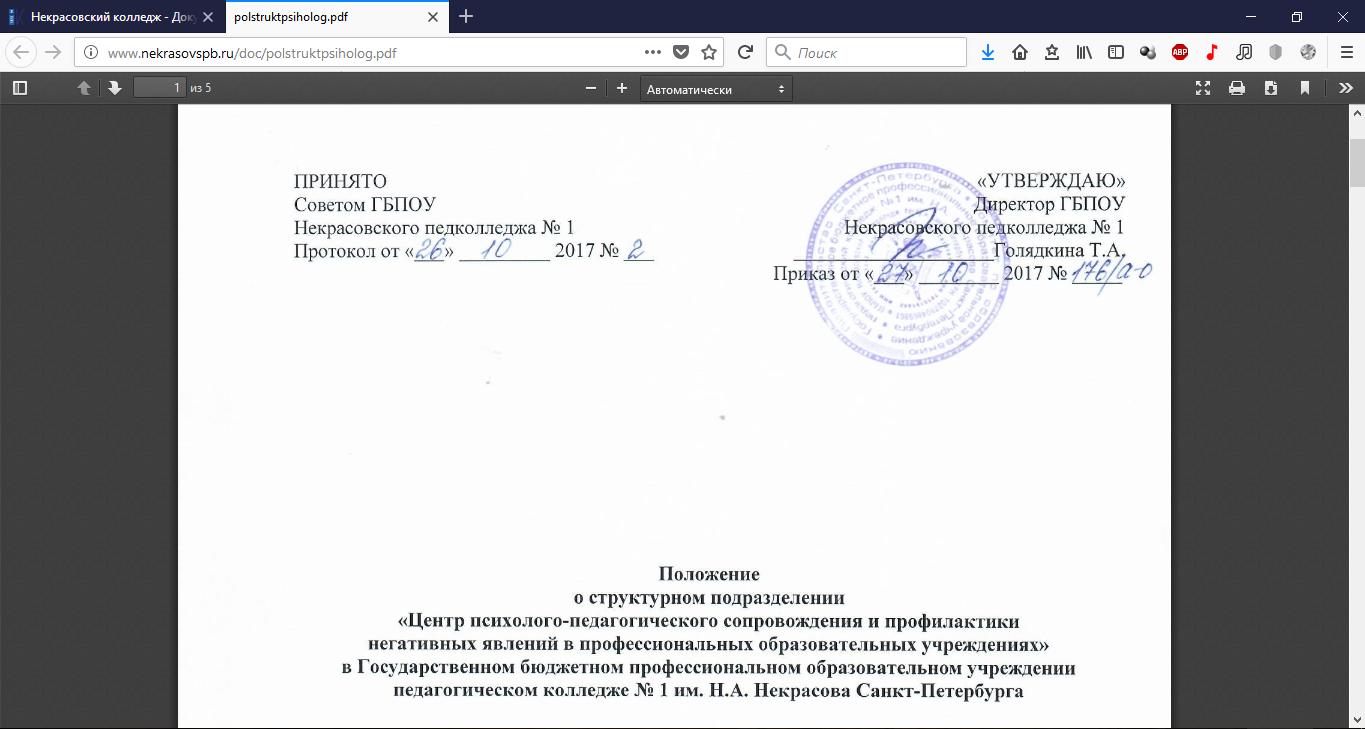 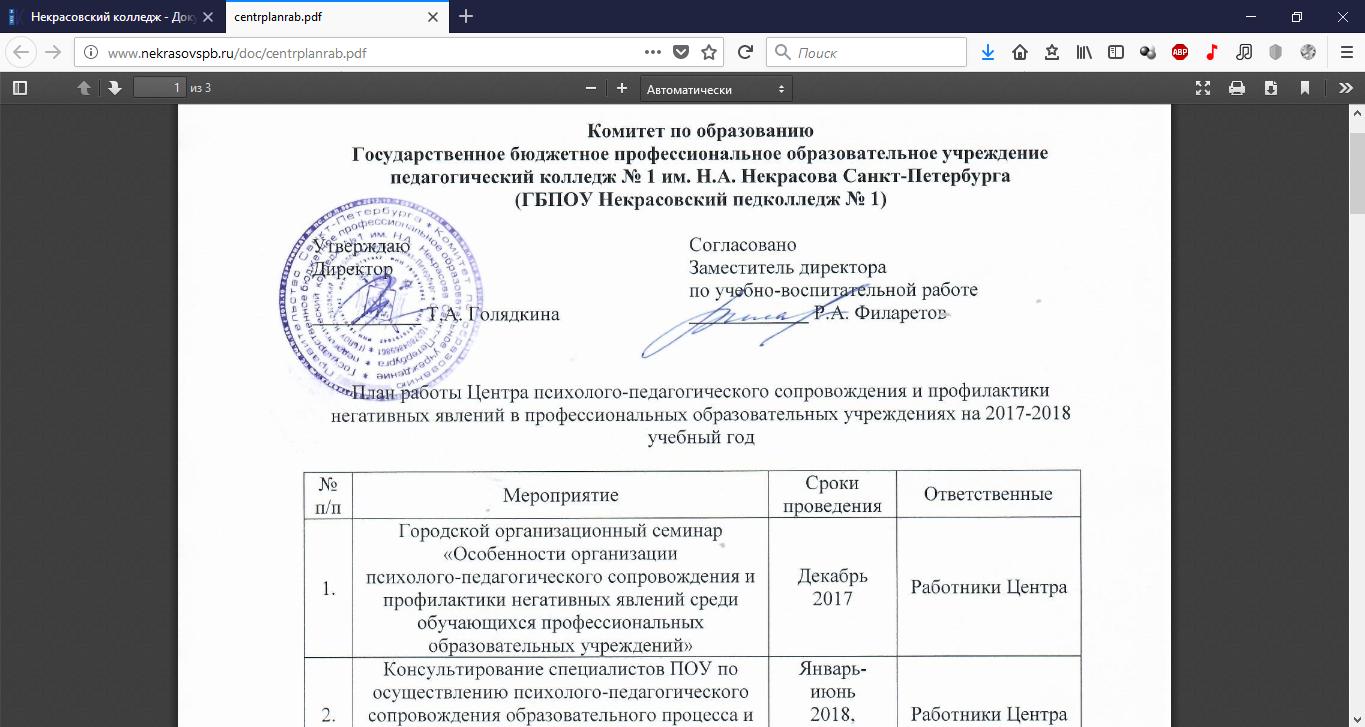 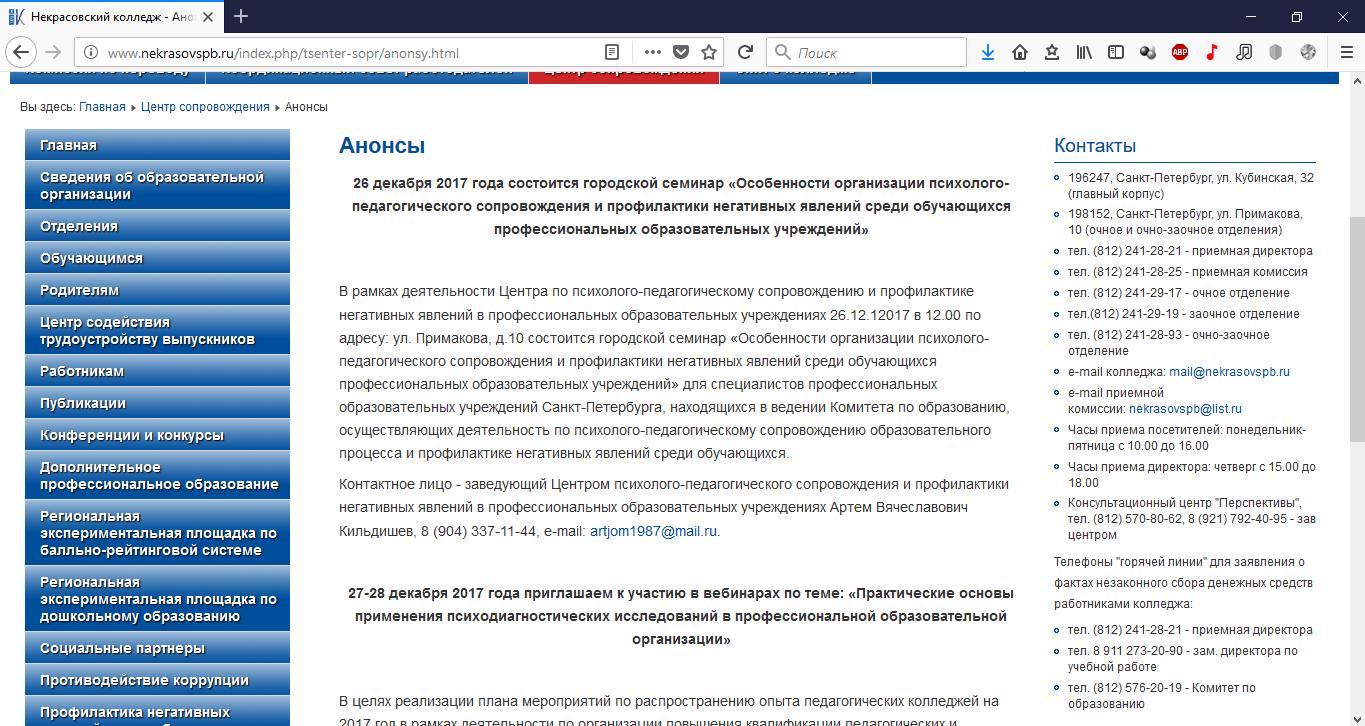 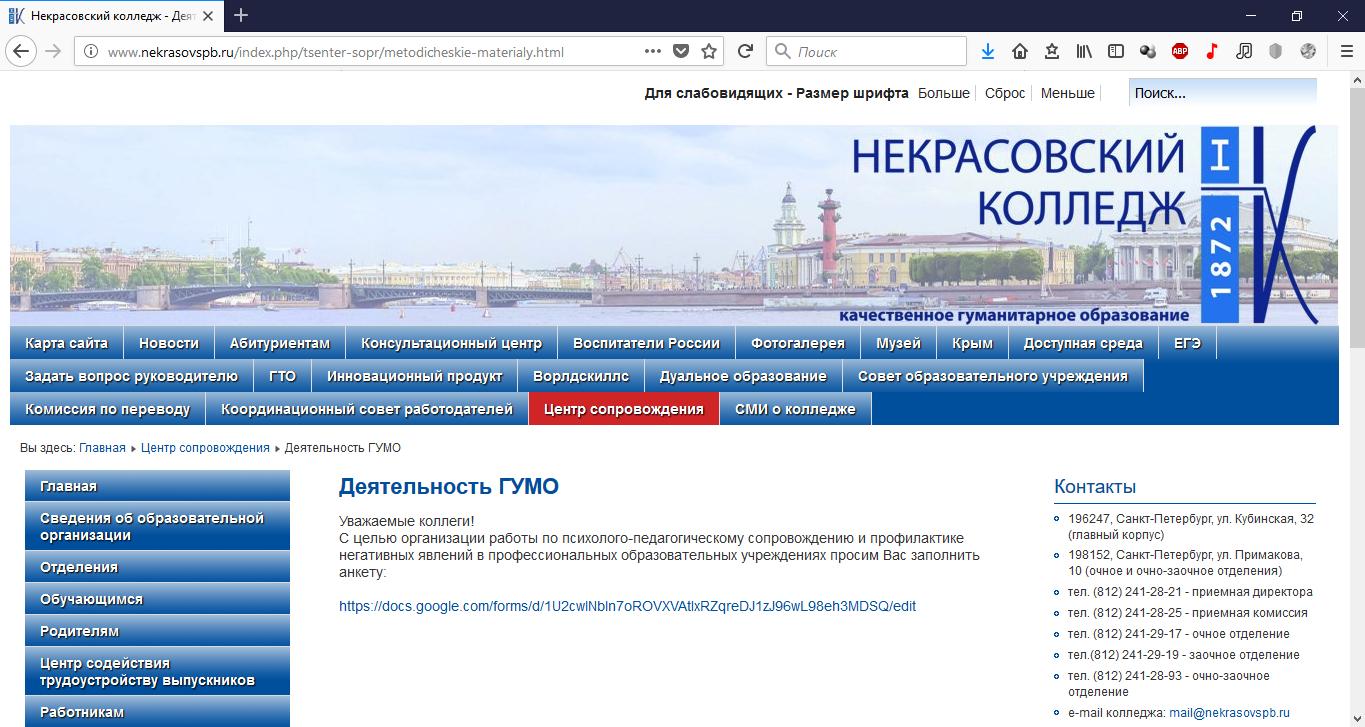 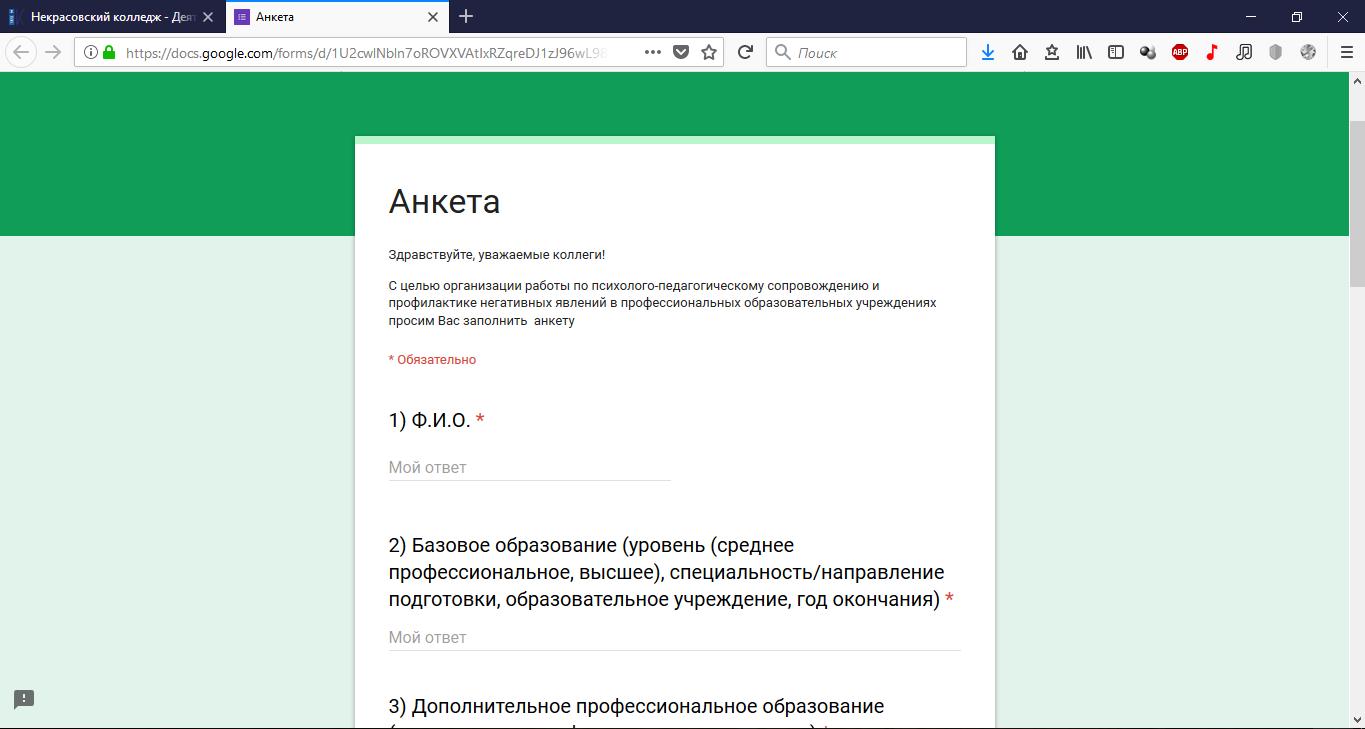 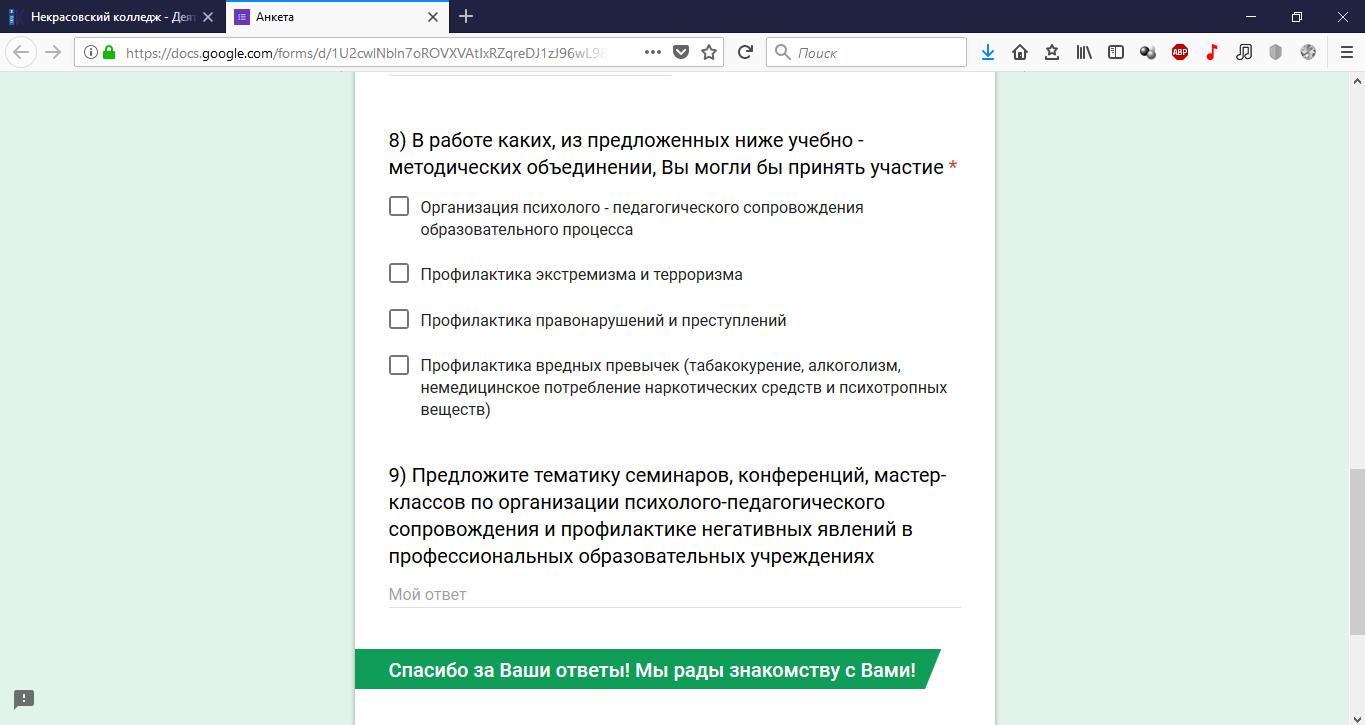 Спасибо за внимание!
Центр психолого-педагогического сопровождения и профилактики негативных явлений в профессиональных образовательных учреждениях
ГБПОУ Некрасовского педколледжа № 1

Кубинская ул., д. 46
(812) 241-28-21
http://www.nekrasovspb.ru/
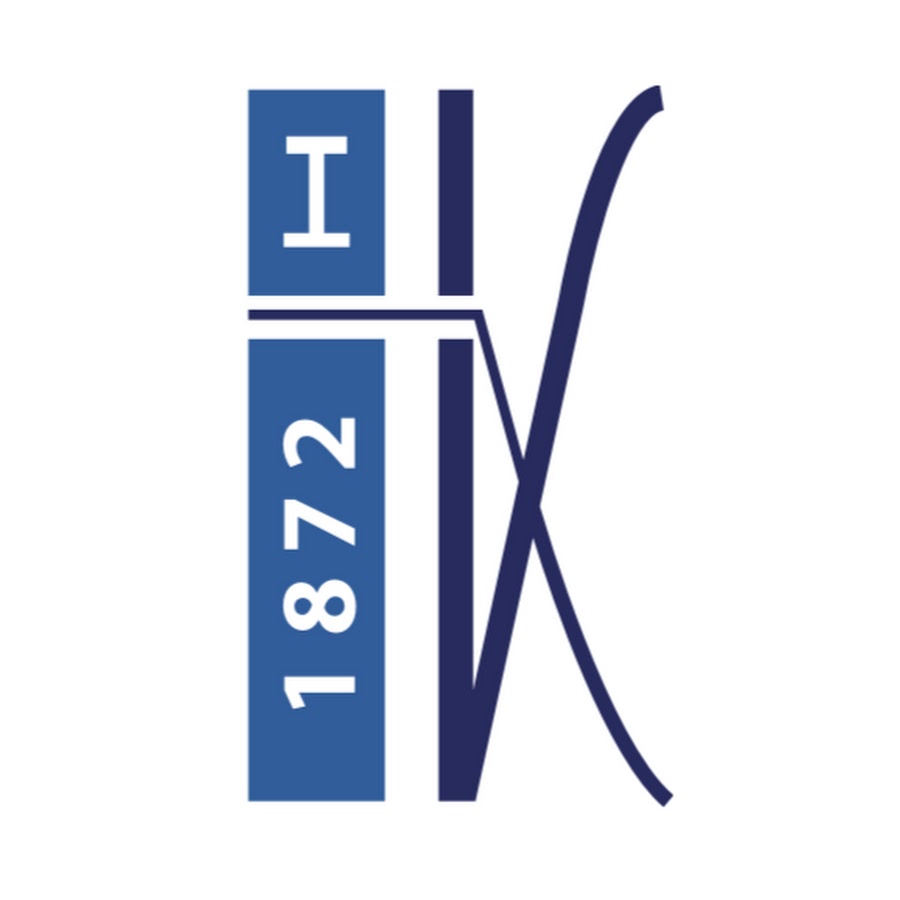